美国硅谷佳美迅通信技术公司
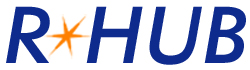 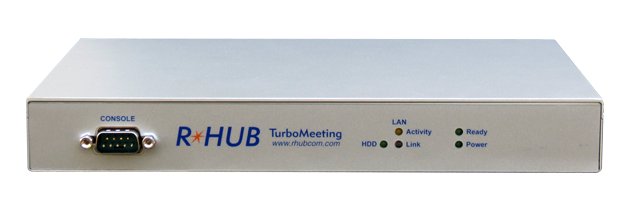 六合一融合会议和远程协助服务器
http://www.rhubcom.cn
佳美迅通讯公司
2003年开始研发网络会议
2005年成立于美国硅谷
已在全球拥有超过三千客户和二百万的终端用户
独家生产融合会议及远程协助服务器
2014年，在网络会议服务平台方面，列世界前三
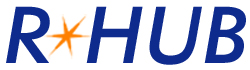 佳美迅市场定位
会议系统
视频会议
电话会议
数据会议
或称  网络会议
Polycom
Avaya
SaaS
软件
服务器
WebEx
Lync
R-HUB
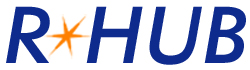 六合一融合会议与远程协助服务器
融合会议：

  1. 网络会议 --  进行销售演示、产品展示和互动协作

  2. 视频会议 --  30方摄像头网络视频会议

  3. 电话会议 --  VoIP & PSTN 融合电话会议

  4. 网络研讨会 -- 无需任何下载的网络研讨会

远程协助：
  
  5. 远程协助 --  远程支持PC和Mac计算机

  6. 远程控制 --  远程访问办公室或家中计算机
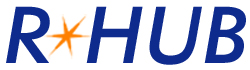 跨部门实时协同办公
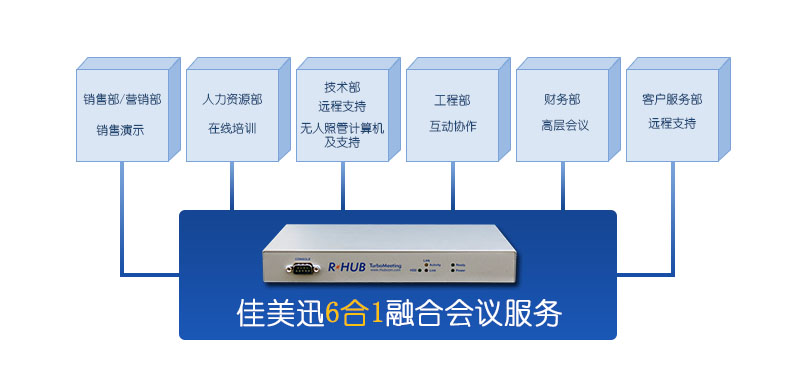 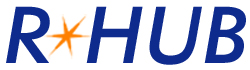 独享，内部或云部署
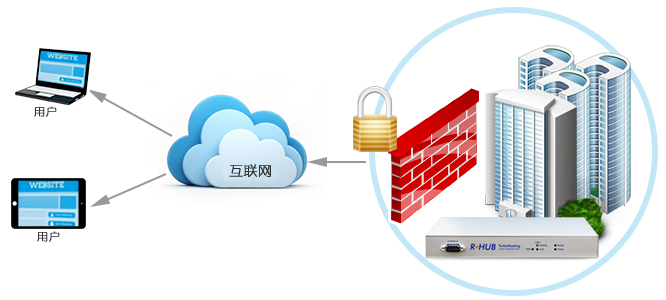 无第三方监视，无数据安全风险
瘦服务器，最少CPU消耗（平均1％），40MB RAM, 50MB硬盘,降低云部署成本
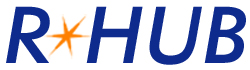 集成，集群部署（HAC）
集成：LDAP，PBX，CRM，网页,等
品牌推广
7ｘ24小时不间断运行，集群部署（HAC）
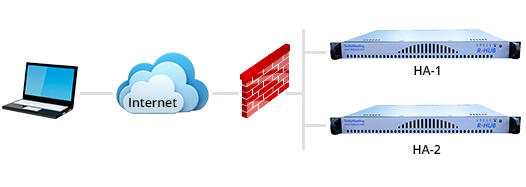 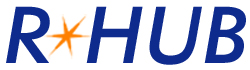 共享许可
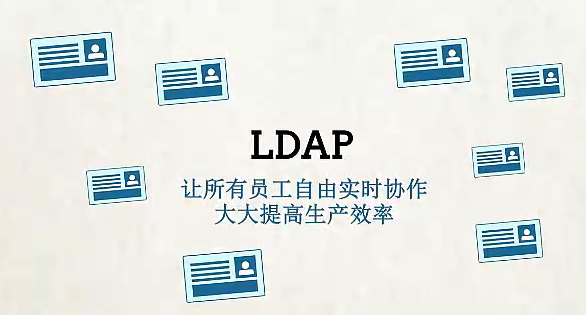 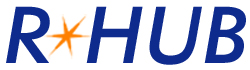 快速简单
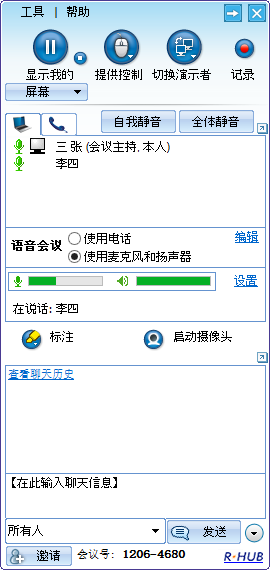 20秒下载参会，无重复下载
无下载参会 - 100%参会保证 
业内最流畅屏幕共享
无需培训
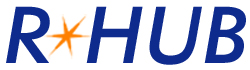 佳美迅VoIP & PSTN 语音会议
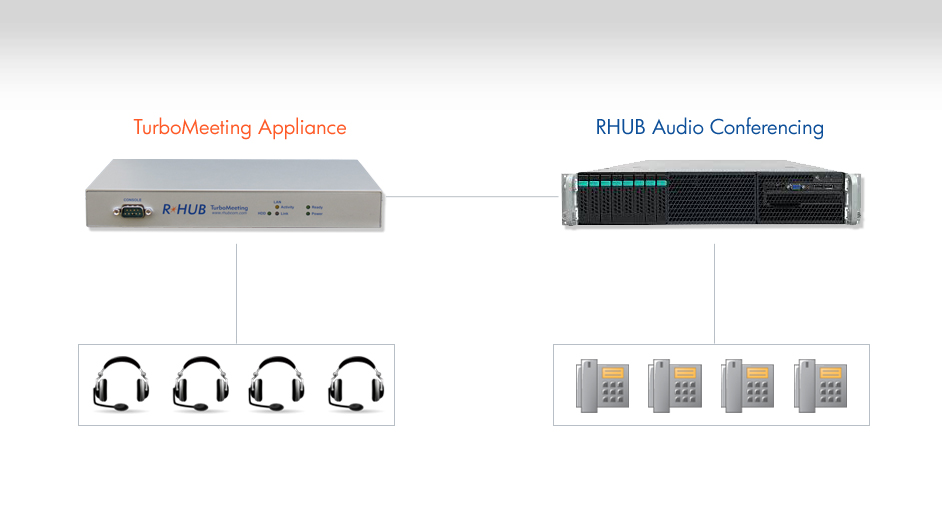 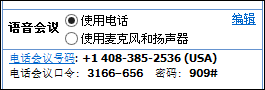 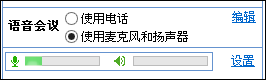 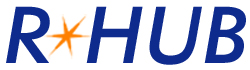 HD高清，桌面视频会议
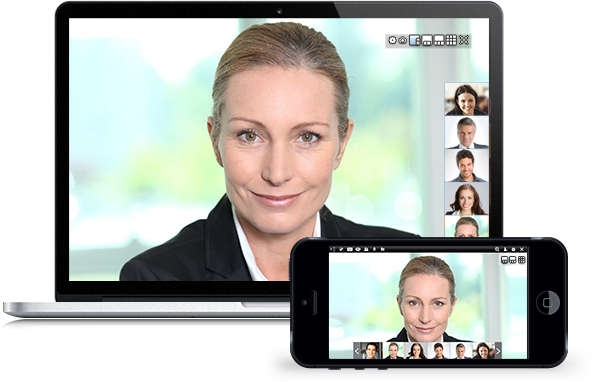 最先进的视频算法
100Kbps最小带宽
30方并发视频
支持移动设备
适合于会议室部署
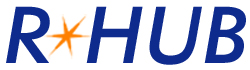 RHUB 客户
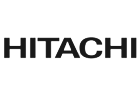 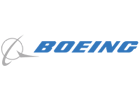 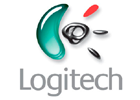 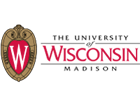 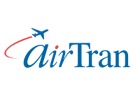 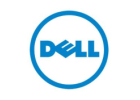 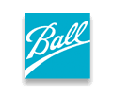 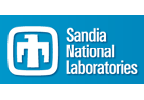 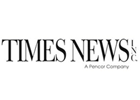 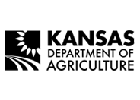 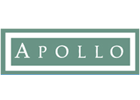 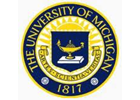 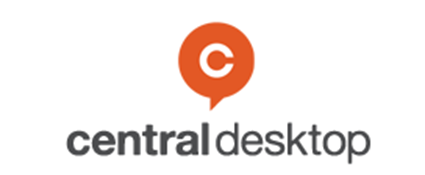 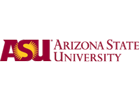 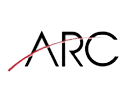 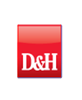 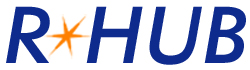 RHUB所获奖项与荣誉
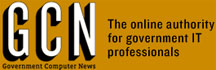 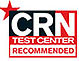 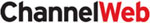 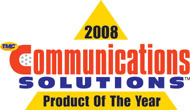 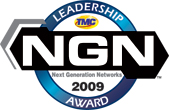 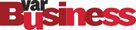 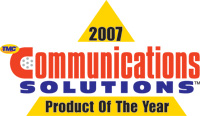 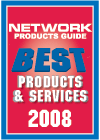 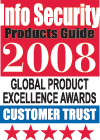 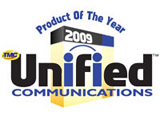 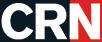 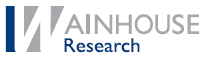 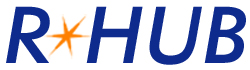